Карагандинский технический университетКафедра информационно-вычислительных системЛабораторная работа №4Тема: Создание регистров в системе «1С:Предприятие 8»Дисциплина: Программирование в 1С
Автор: ст.преподаватель кафедры ИВС Савченко Н.К.
Цель работы: освоение основных приемов создания различных видов регистров  в программном комплексе «1С:Предприятие 8».

 Содержание работы: 
Создание регистров накопления, бухгалтерии, проведение документов  в программном комплексе «1С:Предприятие 8».
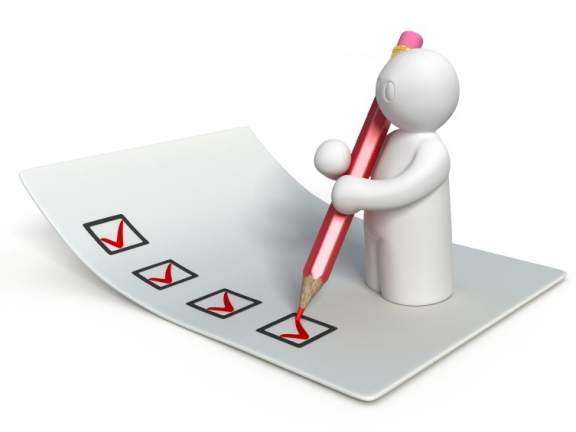 2
Задание 1
Создать Регистр накопления. 
Задание 2
Создать Регистр бухгалтерии.
3
Для анализа остатков и движений средств в системе 1С:Предприятие используются регистры.
	Регистр представляет собой многомерную систему хранения остатков или оборотов. 
	Каждый регистр на этапе конфигурации описывается набором измерений к ресурсов.
	Под измерением понимается набор значений, которые детализируют движения средств и в разрезе которых хранятся остатки. 
	Под ресурсом понимается числовая величина, которая является количественным или суммовым значением, отражающим размер движения (остатка).
4
Изменение остатков и оборотов по регистрам производится движениями регистров. 	Движения регистров записываются документами в момент проведения и имеют четко определенное место на оси времени, определяемое датой и временем документа. 	Каждый документ может порождать неограниченное количество движений по регистрам любых видов. 
	Движения, записанные документом, принадлежат ему и будут автоматически удаляться или изменяться при удалении или перепроведении документа.
5
Для работы в реальном времени система поддерживает точку актуальности итогов. Она может быть установлена принудительно, но ее могут изменять проводимые в потоке документы.
	Проводимые в потоке документы получают мгновенный доступ к актуальным итогам по всем регистрам, например для контроля складских остатков. 
	Хотя, разумеется, существует возможность проведения документа задним числом, с одной стороны, и получения итогов на любой момент — с другой.
	Итоги по регистрам могут быть построены с любым набором разрезов, исходя из измерений регистра.
6
Регистры сведений
Регистры сведений предназначены для хранения любой информации об объектах в разрезе заданных измерений, например регистр сведений Адресный классификатор. Если требуется хранить историю изменения информации, то регистр сведений делается периодическим, например Курсы валют.
	Регистры накопления
Регистры накопления накапливают числовую информацию в разрезе заданных измерений, например, регистры Выпуск продукции и услуг, Сведения о доходах, Остатки товаров компании. Движения регистров накопления всегда связа­ны с документами (регистраторами) и обычно создаются в момент проведения документа.
7
Регистры бухгалтерии
	Регистры бухгалтерии хранят записи (проводки), основанные на определенном плане счетов, например регистр бухгалтерии хозрасчетный.
	При редактировании регистра бухгалтерии разрабатывается структура регистра: создаются наборы измерений, ресурсов и реквизитов регистра. 	Отличительной особенностью регистра  бухгалтерии является его связь с планом счетов и поддержка механизма двойной записи.
8
Каждая запись регистра содержит обязательные реквизиты «Счет Дт» и  «Счет Кт» для регистров, поддерживающих корреспонденцию, и реквизит «Счет» - для не поддерживающих. 
	Измерений у регистра бухгалтерии может быть несколько (например, Организация, подразделение). При определении структуры регистра создаются ресурсы, которые будут отражать числовую информацию (сумму проводки, количество). 
	У регистра бухгалтерии могут быть реквизиты. 
	В них содержится дополнительная информация (например, Комментарий).
9
Планы видов расчета
	
	Для описания алгоритмов, по которым выполняются те или иные вычисления, служит понятие виды расчетов. На этапе конфигурирования можно описать неограниченное количество видов расчетов. За понятием «вид расчета» не лежит реальных данных — это не более чем алгоритм вычисления, оперирующий данными регистров расчета, документов и справочников.
	Алгоритм вида расчета описывается с помощью встроенного языка.
10
Для того чтобы при тех или иных расчетах можно было оперировать не только результатами расчетов по конкретным видам, но и результатами по нескольким видам расчетов, объ­единенных по определенному принципу, служит понятие планы видов расчета. В системе может быть определено неограниченное число планов видов расчета.
	Планы видов расчета содержат виды расчета, объединен­ные по сходным признакам, к которым относятся одинаковые базовые виды расчета, одинаковые правила перерасчета, общие правила вытеснения по времени. В качестве примера можно привести планы видов расчета Основные начисления, Налоги.
11
Регистры расчета
	Регистры расчета предназначены для хранения учетных записей сложных периодических расчетов, например регистр расчета Удержания. Каждый регистр расчета основан на каком-либо плане видов расчета.
	В процессе конфигурирования настраивается неограниченное число регистров расчета, каждый из которых будет решать ту или иную задачу предметной области.
	Непременными атрибутами каждой строки регистра расчетов являются: объект, для которого данный расчет проведен; вид расчета, по которому данный расчет проведен; дата начала и дата окончания действия данного расчета и результат расчета.
12
1. Создание регистра бухгалтерии
Для отражения в бухгалтерском учете информации о хозяйственных операциях в системе 1С:Предприятие используются регистры бухгалтерии, описываемые на ветви дерева конфигурации «Регистры бухгалтерии».
При редактировании регистра бухгалтерии разрабатывает­ся структура регистра: создаются наборы измерений, ресурсов и реквизитов регистра, если необходимо, создаются экранные и печатные формы просмотра движений регистра.
13
Отличительной особенностью регистра бухгалтерии является его связь с планом счетов и поддержка механизма двойной записи. Каждая запись регистра содержит обязательные реквизиты «Счет Дт» (счет дебета) и «Счет Кт» (счет кредита) для регистров, поддерживающих корреспонденцию, и реквизит «Счет» — для не поддерживающих.
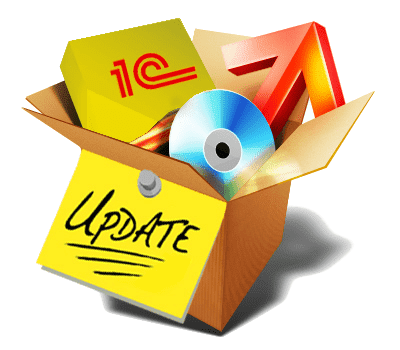 14
В дереве конфигурации ветвь «Регистры бухгалтерии» и щелкнем по кнопке  «Добавить». В первом окне Конструктора (закладка «Ос­новные») нужно заполнить поля ввода для имени (НашРегистрБухгалтерии) и синонима. Кроме этого, надо выбрать план счетов (Типовой) и включить опцию «Корреспонденция». Включение опции «Корреспонденция» означает, что каждая проводка имеет дебет и кредит, причем сумма провод­ки по дебету равна сумме проводки по кредиту. 
	Переходим в закладку «Данные» и добавляем ресурсы (Количество и Сумма) Для ресурса Количество в палитре свойств указываем признак учета — количественный, признак учета субконто — суммовой.
15
Окно регистра «НашРегистрБухгалтерии»
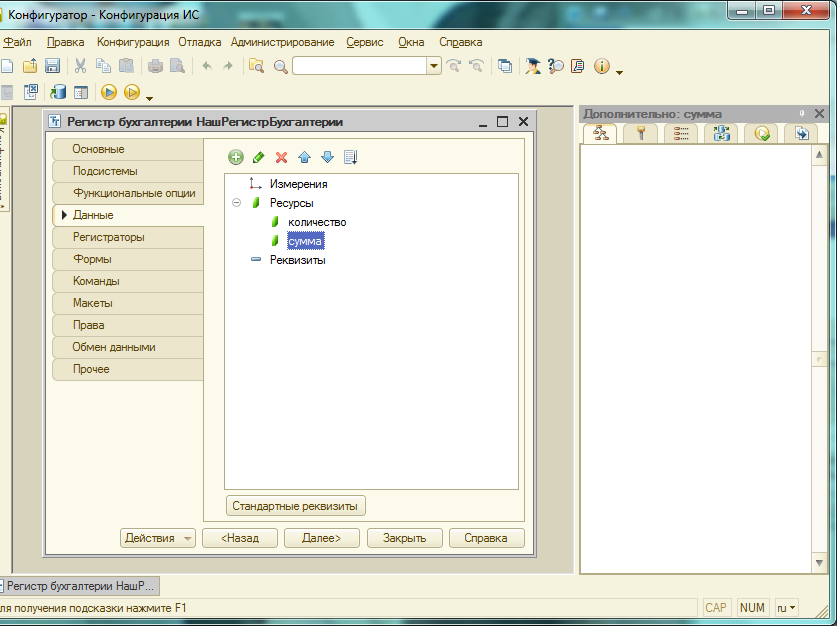 16
В закладке «Регистраторы» помечаем «галочками» нужные документы (например, ПоступлениеТовара и РасходнаяНакладная)
	Регистраторами являются те документы, которые будут влиять на содержание регистра (по которым будут формироваться проводки).
	На закладке «Формы» создадим форму списка. Закроем окно конструктора.
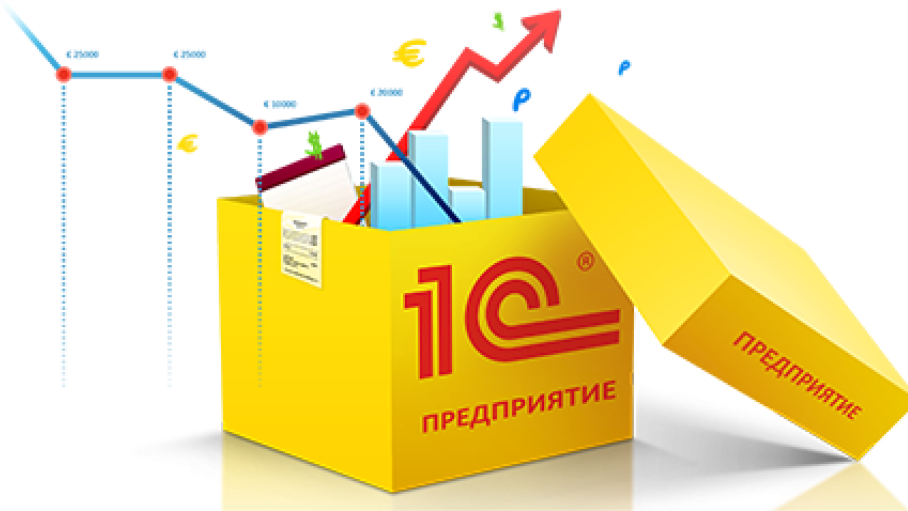 17
Настройка документов для формирования проводок
	Щелкнем дважды по документу ПоступлениеТовара. Откроется окно конструктора.
	Перейдем в закладку «Движения». В ней регистр бухгалтерии уже выбран по умолчанию.
	Щелкнем по кнопке «Конструктор движений». 
	В нем счет дебета выберем 1330 (Товары), счет кредита — 3310 (РасчетыСПоставщиками).
18
Окно документа «Поступление Товара»
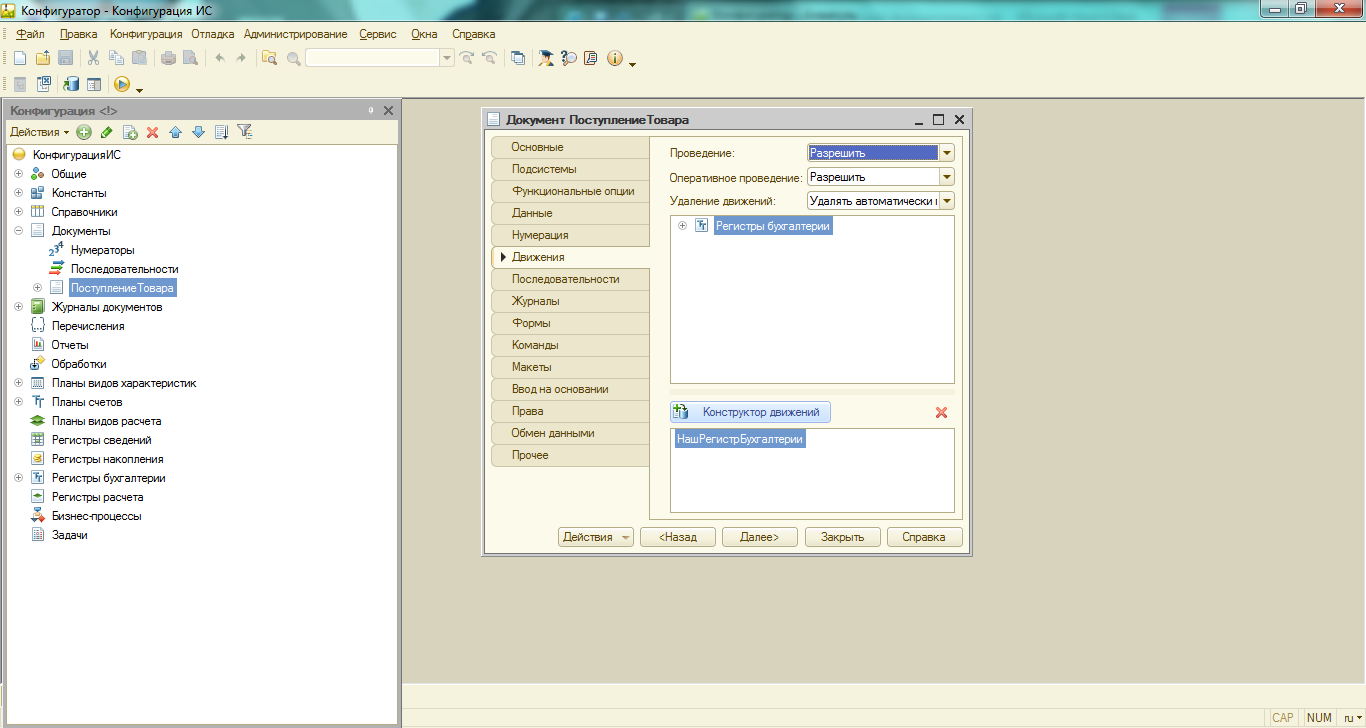 19
В поле «Табличная часть» выберем «Товары». Щелкнем по кнопке «Заполнить выражения». Щелкнем по кнопке «ОК».
Аналогичную процедуру проведем с документом «РасходнаяНакладная» (счет дебета – 1210, счет кредита - 1330).
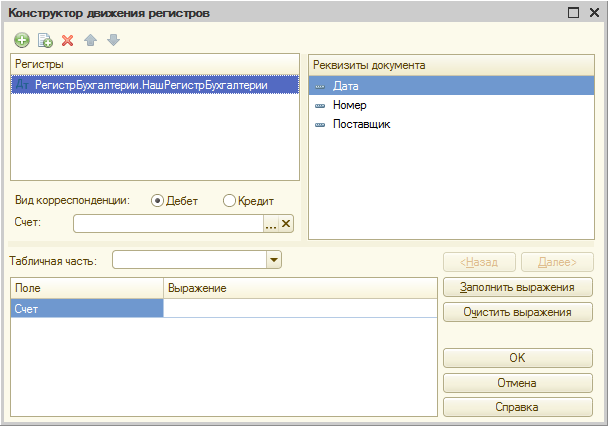 20
2. Формирование регистров накопления
Создадим регистр накопления «Остатки», который будет хранить остатки товаров. Выделим в дереве конфигурации ветвь «Регистры накопления» и щелкнем по кнопке    «Добавить».
	В первом окне Конструктора (закладка «Основные») нужно заполнить поля ввода для имени (Остатки) и синонима. Кроме этого, надо выбрать вид регистра (Остатки).
	Теперь в закладке «Данные» добавим одно измерение — Товар (тип данных — «СправочникСсылка.Номенклатура») и один ресурс — Количество.
21
На закладке «Регистраторы» пометим документы «ПоступлениеТовара» и «РасходнаяНакладная» Закроем окно редактирования.
	Теперь создадим еще один регистр накопления «Продажи». Регистр будет хранить объем продаж за период в разрезе контрагентов и товаров, т.е. это будет регистр оборотов.
Для этого выделим в дереве конфигурации ветвь «Регистры накопления» и щелкнем по кнопке   «Добавить».
	В первом окне Конструктора (закладка «Основные») нужно заполнить поля ввода для имени (Продажи) и синонима. Кроме этого, надо выбрать вид регистра (Обороты).
22
В этом регистре будут два измерения — Контрагент (тип данных — «СправочникСсылка.Контрагенты») и Товар (тип данных — «СправочникСсылка.Номенклатура»),  и один ресурс — Сумма.
	Добавим их на закладке «Данные».
	На закладке «Регистраторы» пометим документ «РасходнаяНакладная».
	Закроем окно редактирования.
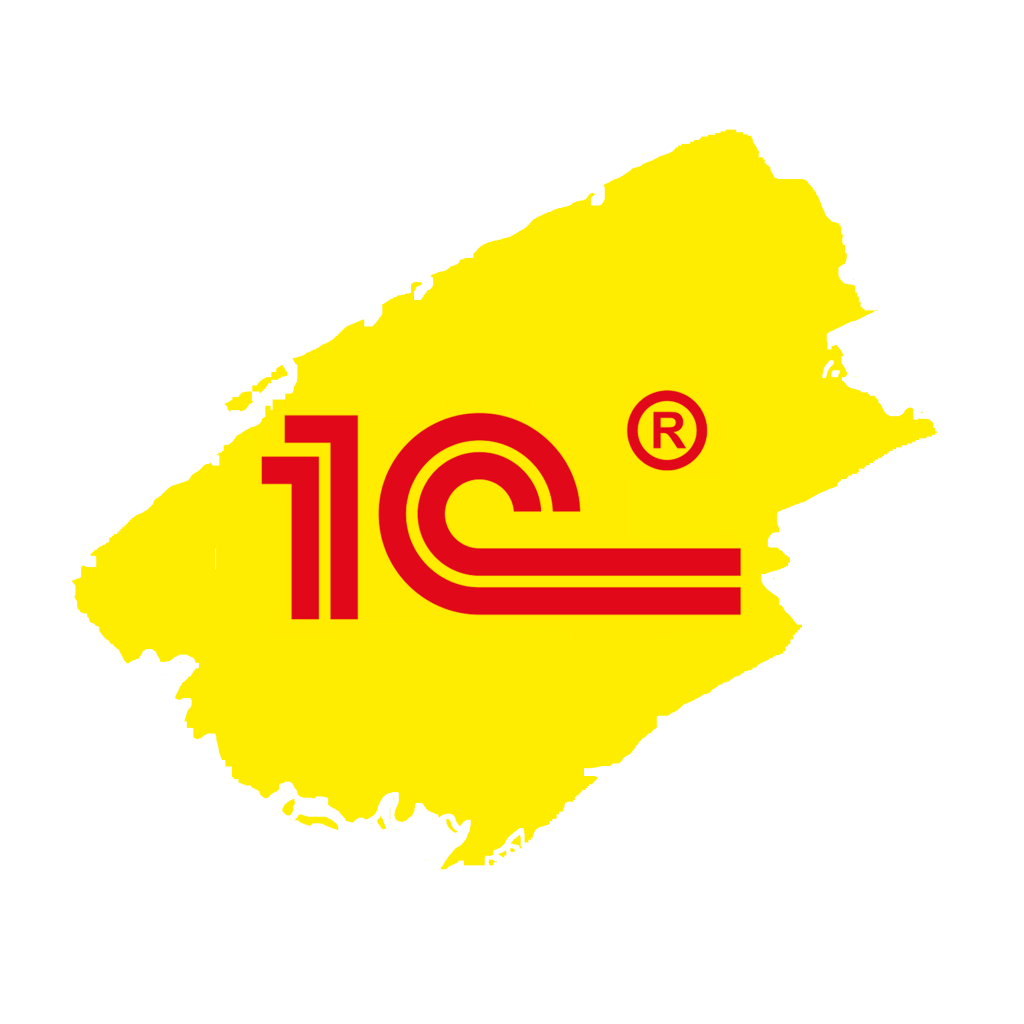 23
Настройка процедуры проведения документов 
	Войдем в окно редактирования документа «ПоступлениеТовара» (двойным щелчком).
	Перейдем к закладке «Движения». Проверим, отмечены ли регистры, по которым этот документ может делать движения (регистр «Остатки»). 
	Далее создадим алгоритм  проведения документа «ПоступлениеТовара», при котором в регистре «Остатки» будет увеличиваться количество товаров. Для этого щелкнем по кнопке «Конструктор движений». Поскольку настройку движений это­го документа мы уже делали при формировании проводок, то появится запрос «При запуске конструктора движений регистра,  процедура ОбработкаПроведения будет замещена. Продолжить?» на который надо ответить «Да».
24
Откроется окно конструктора движений регистров. В нем в левой верхней части располагаются регистры (НашРегистрБухгалтерии). Добавим с помощью кнопки  «Добавить» регистр накопления «Остатки». Выберем тип движения регистра — «Приход». Табличную часть выберем — Товары. В правой части ото­бражаются реквизиты документа и его табличных частей, в нижней части — измерения и ресурсы регистра. Щелкнем по кнопке «Заполнить выражения». 
	После нажатия на кнопку «ОК» конструктор движений сгенерирует текст программы на встроенном языке.
25
Закроем окно модуля объекта и окно редактирования документа.
	Войдем в окно редактирования документа «РасходнаяНа-кладная».
	Перейдем к закладке «Движения». Проверим, отмечены ли регистры, по которым этот документ может делать движения (регистры «Остатки» и «Продажи»).
	Документ «РасходнаяНакладная» делает движения типа «Расход» по регистру «Остатки» и добавляет записи в регистр оборотов «Продажи». Для настройки этого щелкнем по кнопке «Конструктор движений». Появится запрос, на который надо ответить «Да».
26
Откроется окно конструктора движений регистров. В нем в левой верхней части добавим с помощью кнопки  «Добавить» регистр накопления «Остатки». Выберем тип движения регистра — «Расход». Табличную часть выберем — Товары. Щелкнем по кнопке «Заполнить выражения».
	Теперь добавим регистр накопления «Продажи». Табличную часть выберем — Товары. Щелкнем дважды в правой час­ти окна по реквизиту «Покупатель». Щелкнем по кнопке «За­полнить выражения».
	После нажатия на кнопку «ОК» конструктор движений сгенерирует текст программы на встроенном языке. Закроем окно модуля объекта и окно редактирования документа. Затем в окно редактирования документа.
27
Цель выполнения работы.
Постановка задачи.
Описание создания регистров.
Результаты выполнения заданий.
Содержание отчета
28
Что представляет собой регистр?
Что понимается под измерением в регистре?
Что такое ресурс регистра?
Опишите типы регистров.
Назначение регистров расчета.
Контрольные вопросы
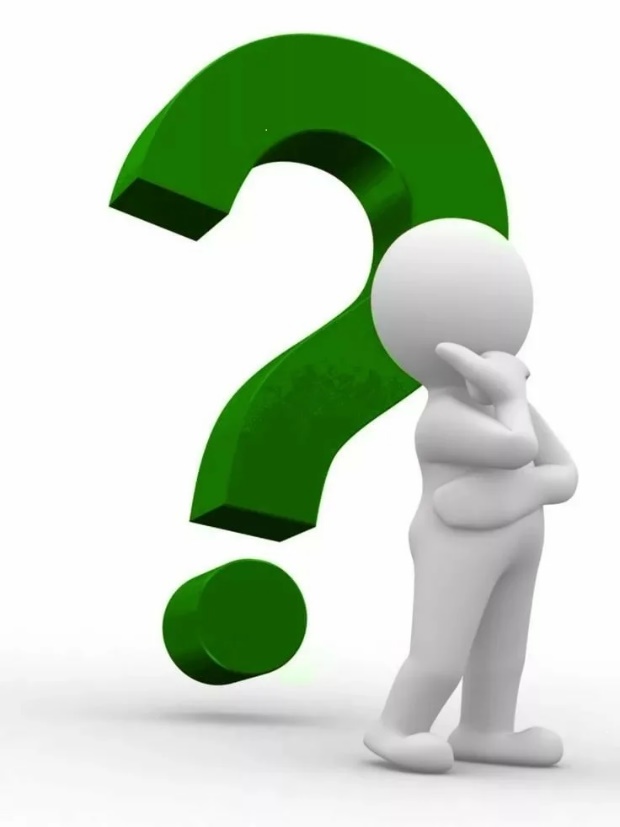 29
1.Информатизация бизнеса: Концепции, технологии, системы. – М.: Финансы и статистика, 2014. - 621 с. 
2.1С:Предприятие 8.3. Практическое пособие разработчика. Примеры и типовые приемы/ М.Г. Радченко, Е.Ю. Хрусталева.1С-Паблишинг, 2013.
Список рекомендуемой литературы
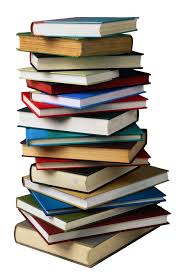 30
Спасибо за внимание!
31